We can 1
hello
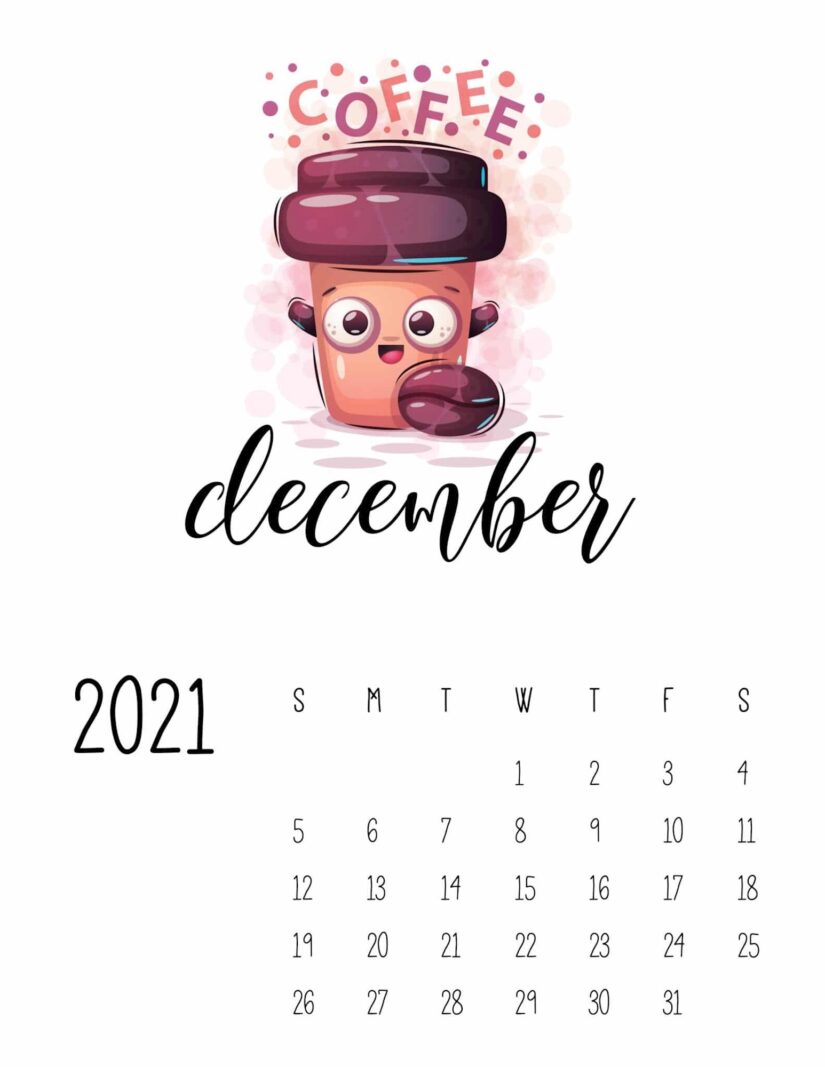 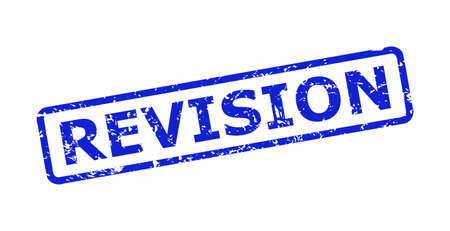 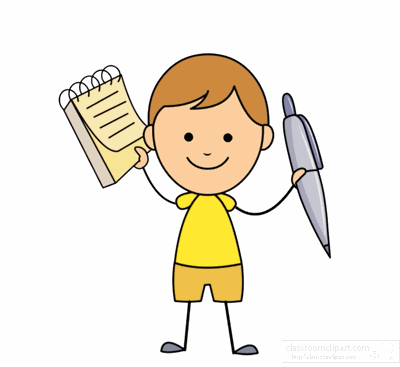 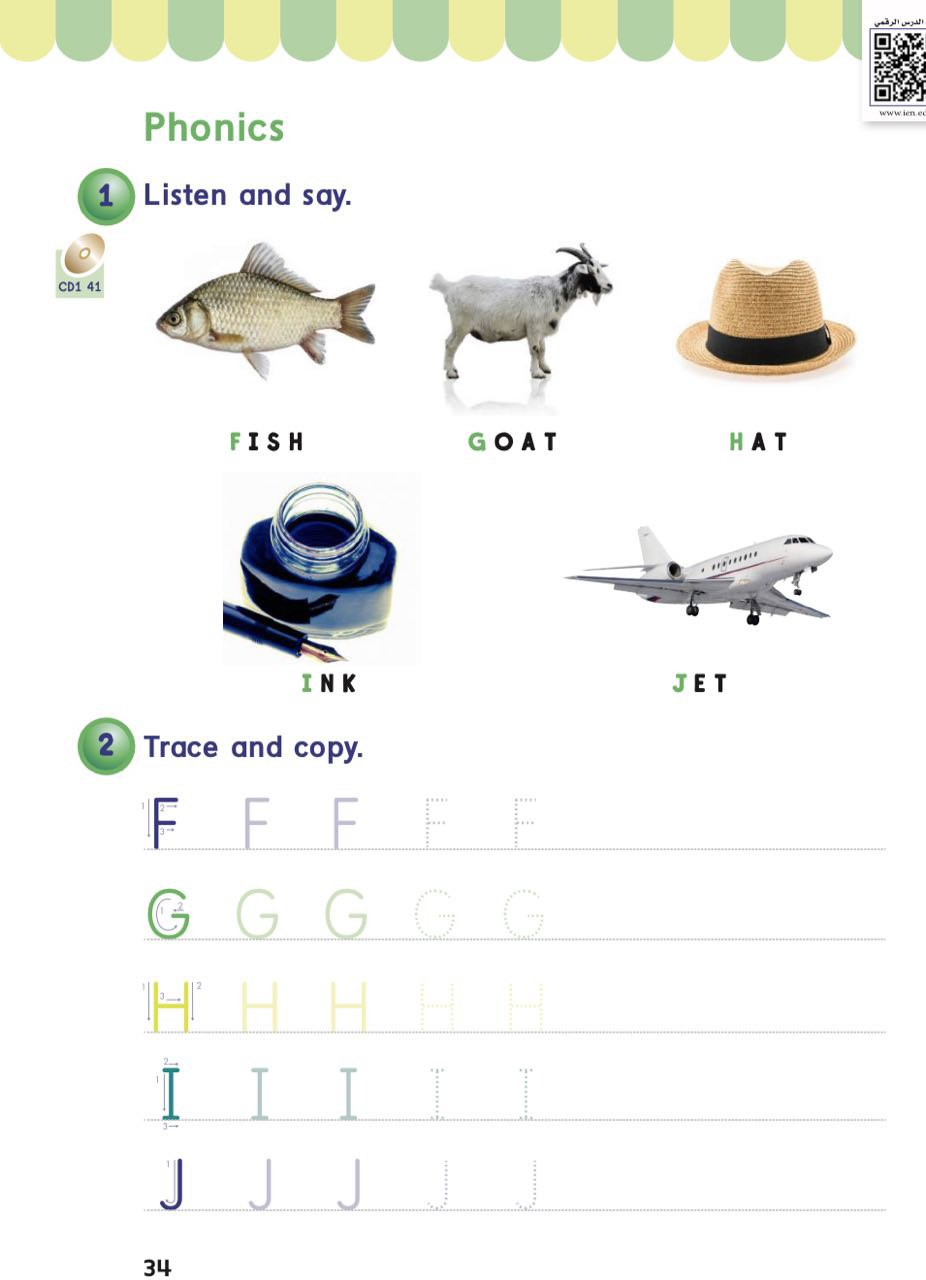 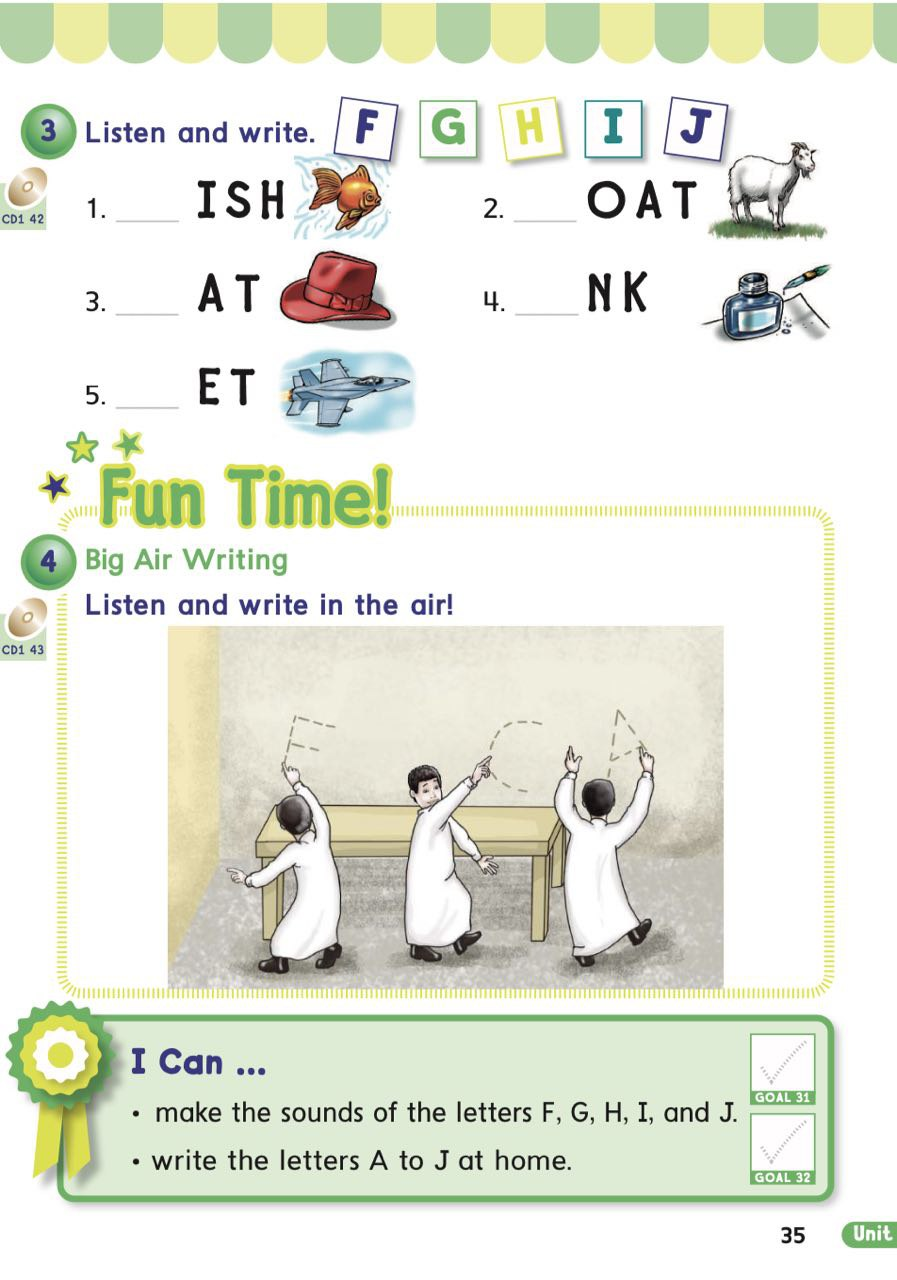 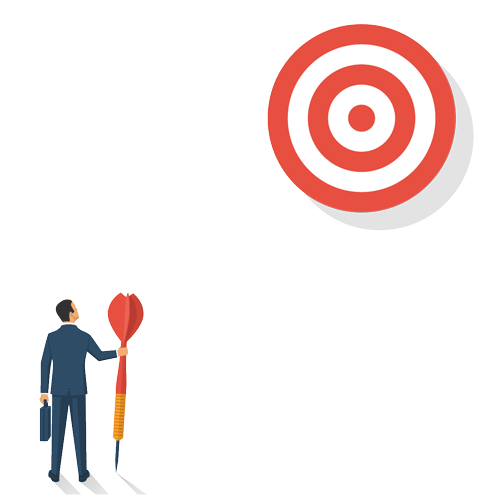 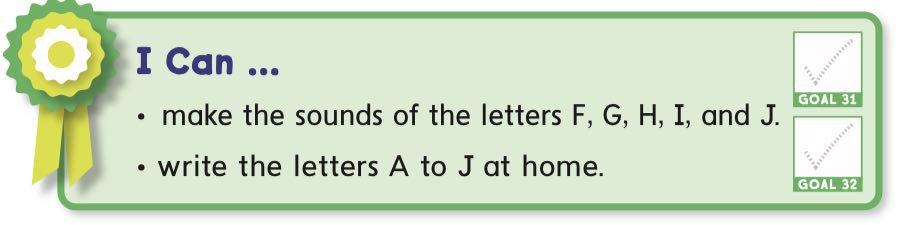 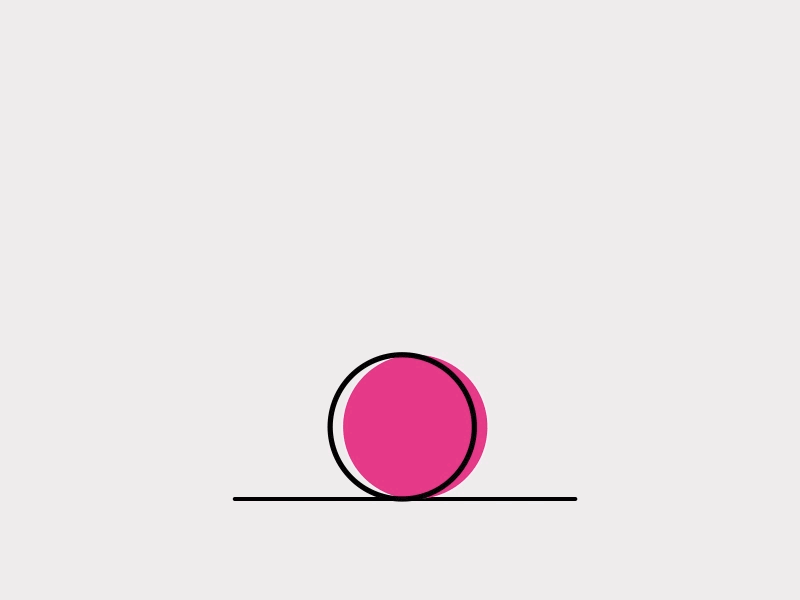 shapes
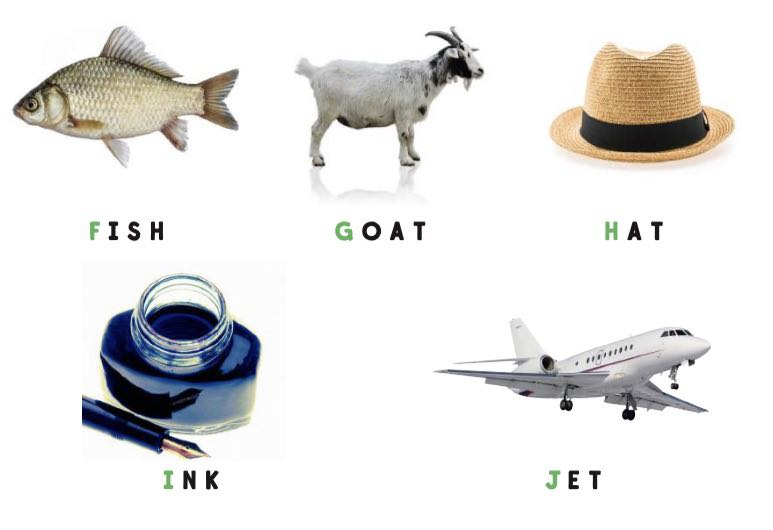 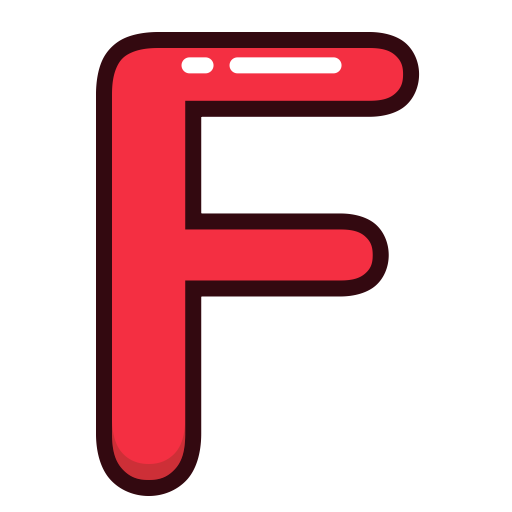 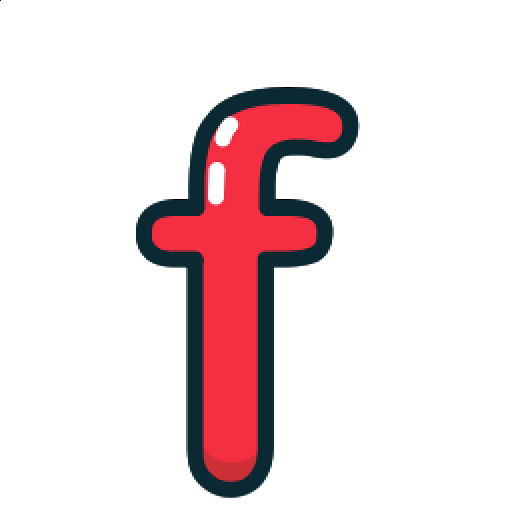 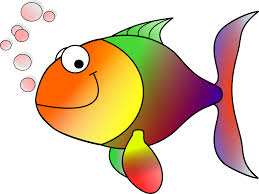 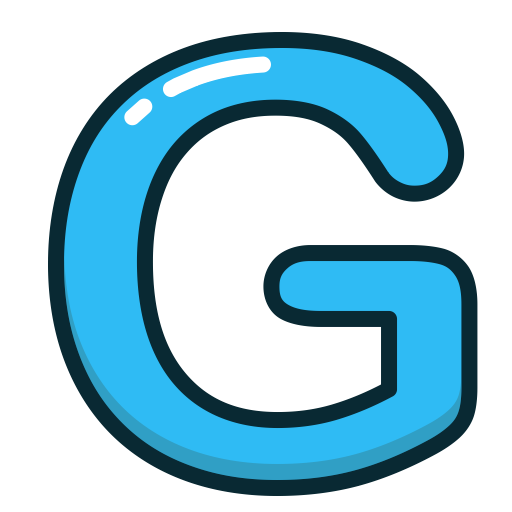 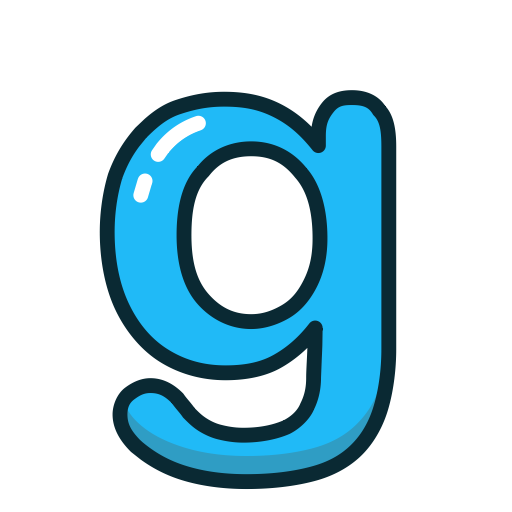 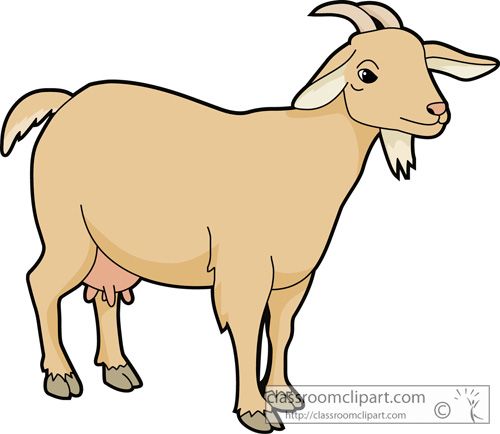 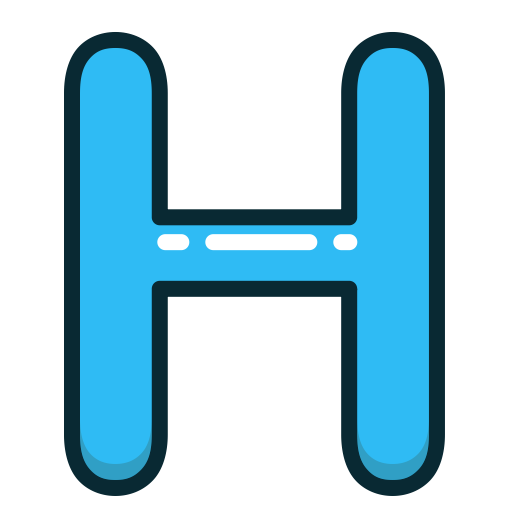 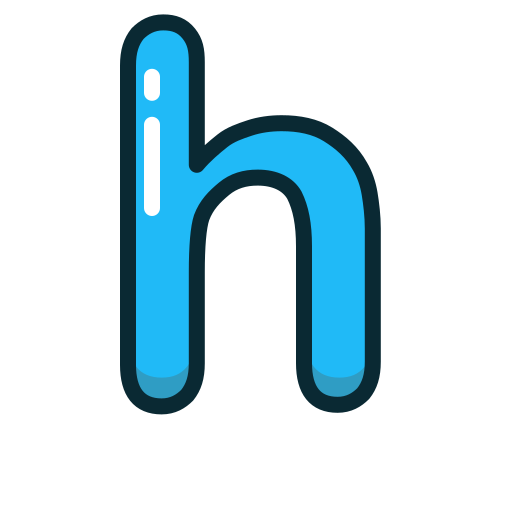 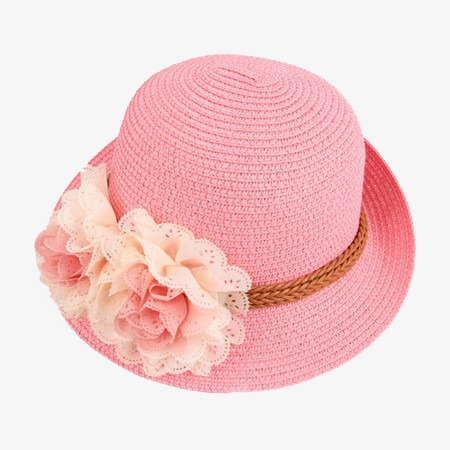 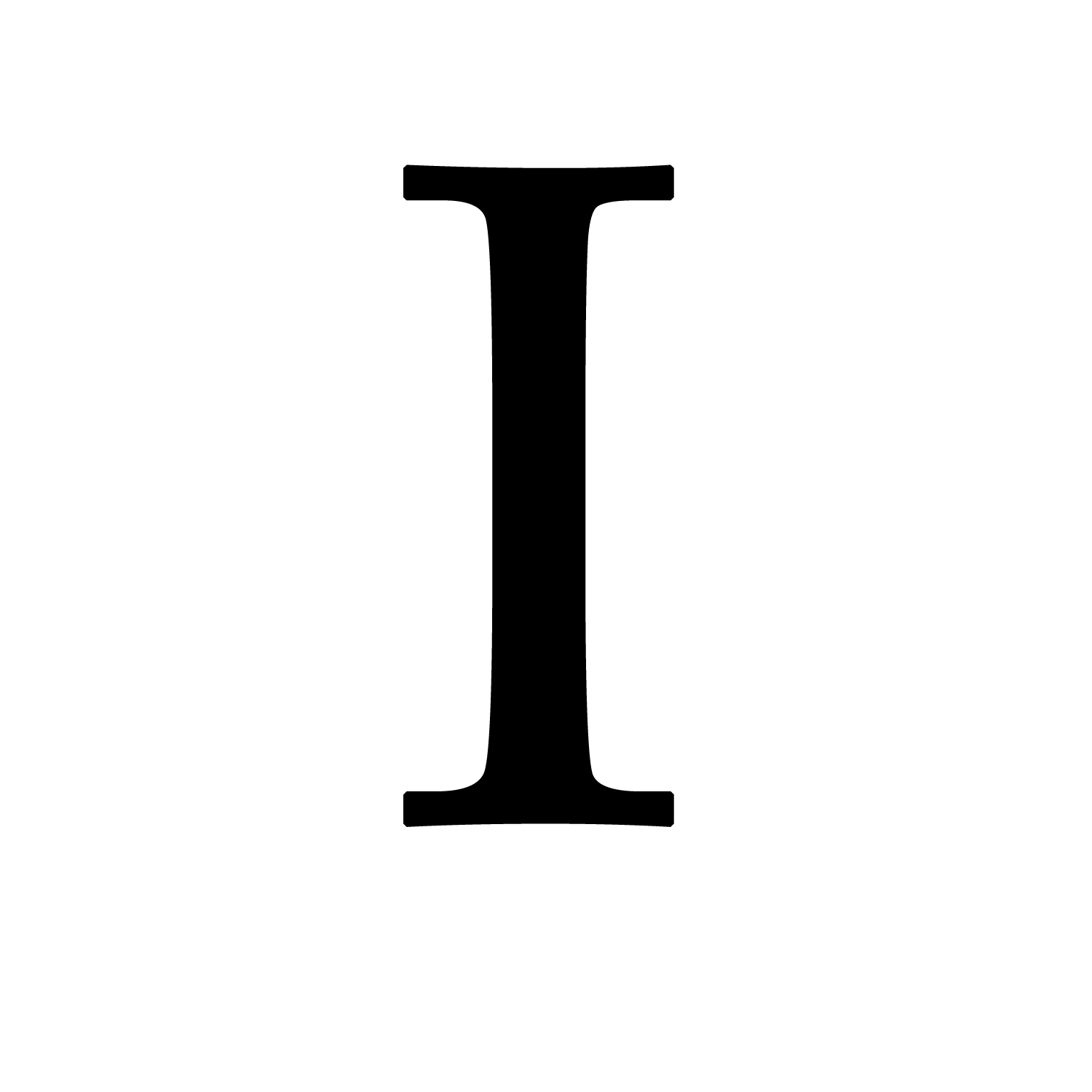 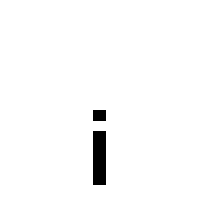 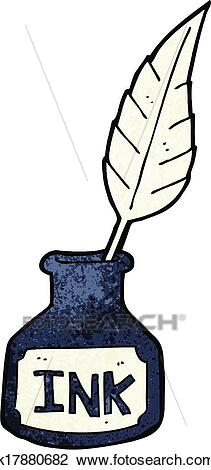 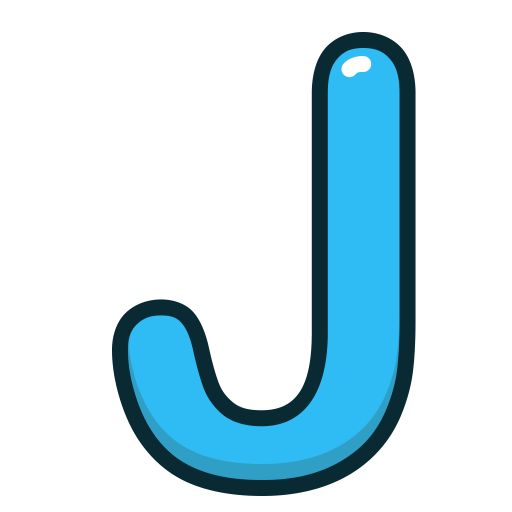 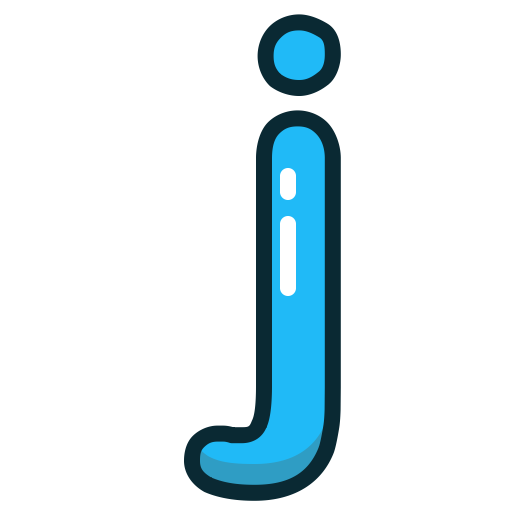 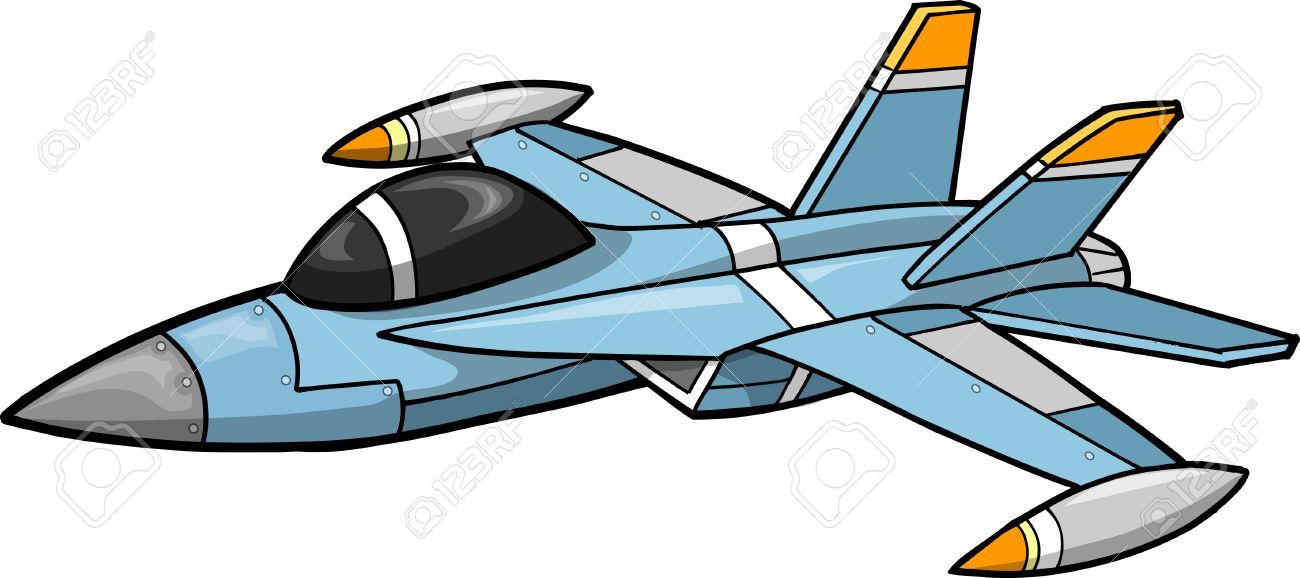 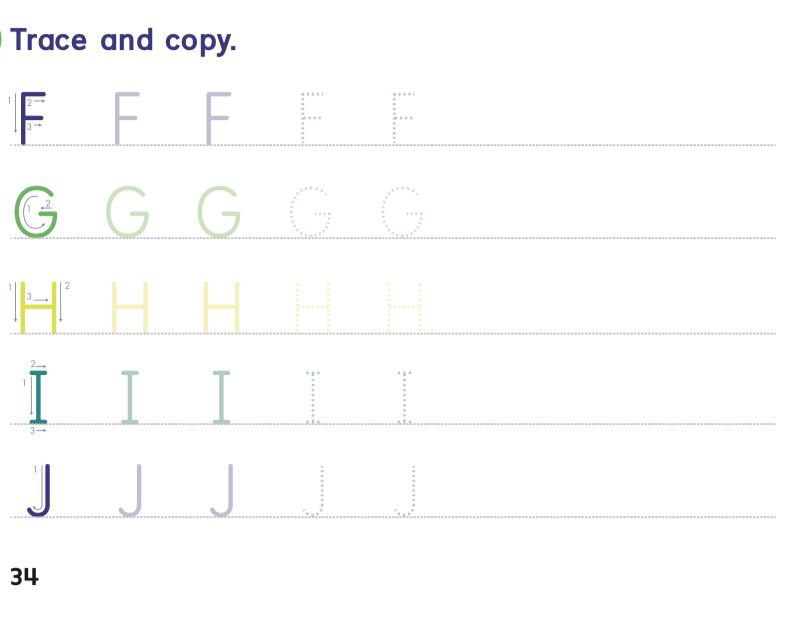 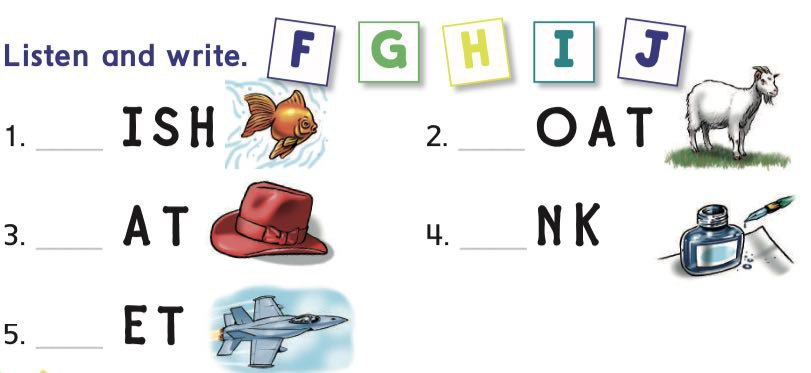 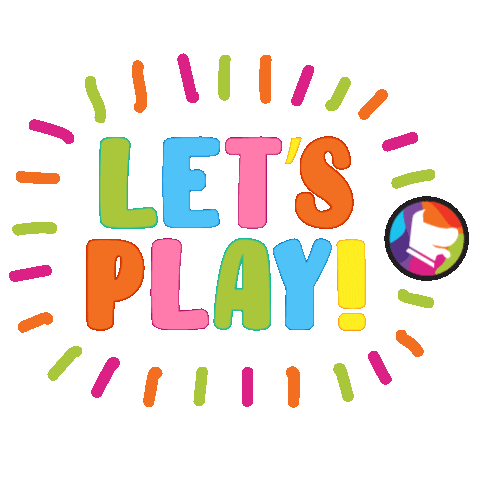 Press at one shape
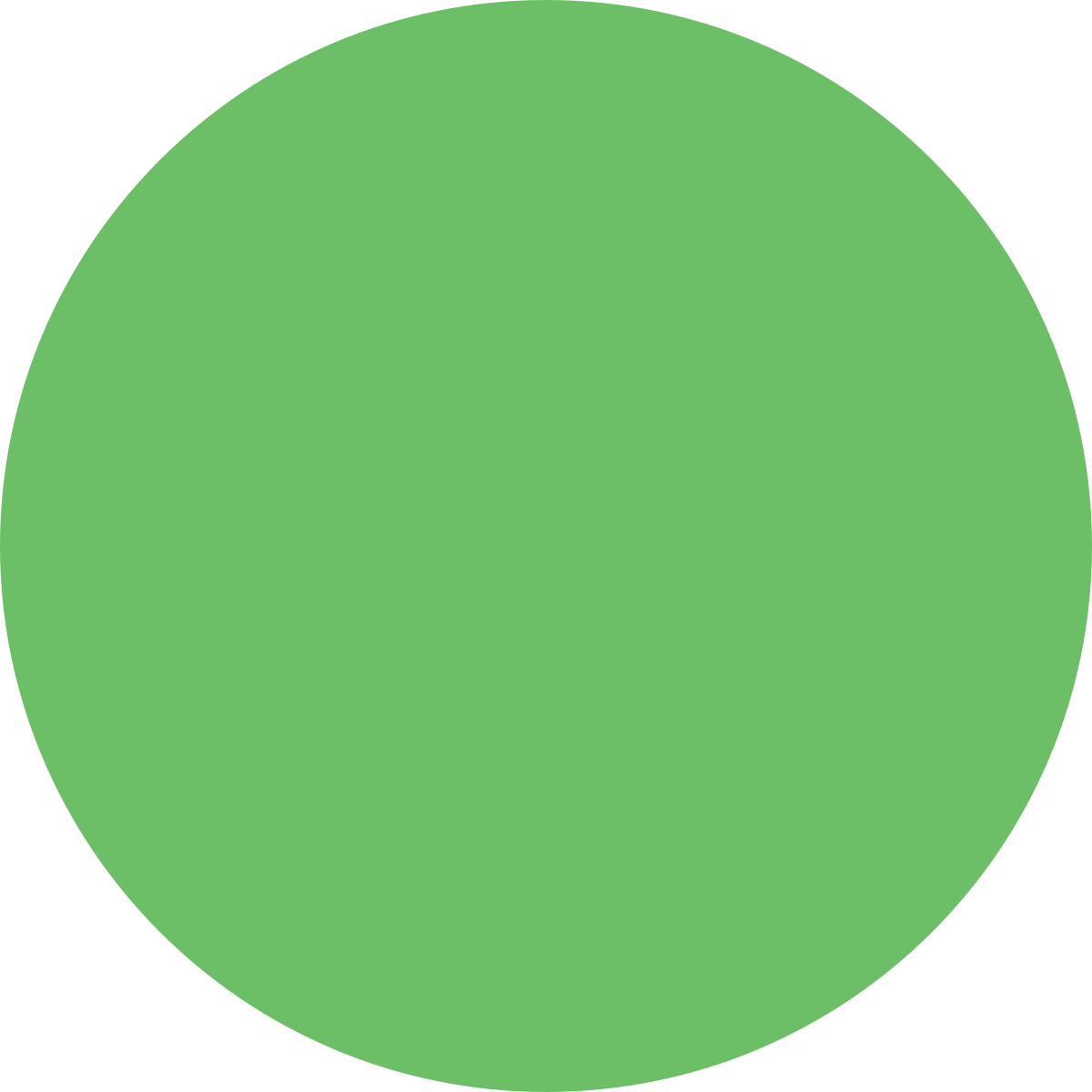 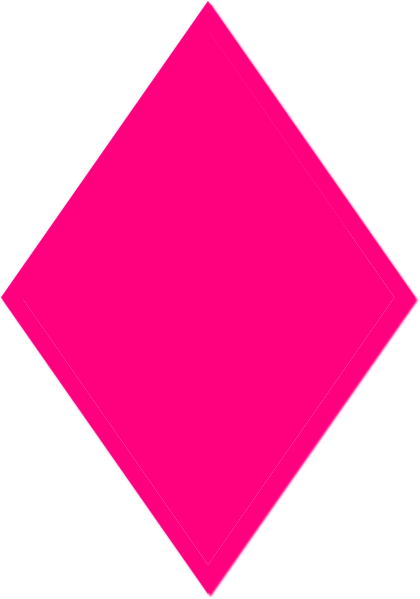 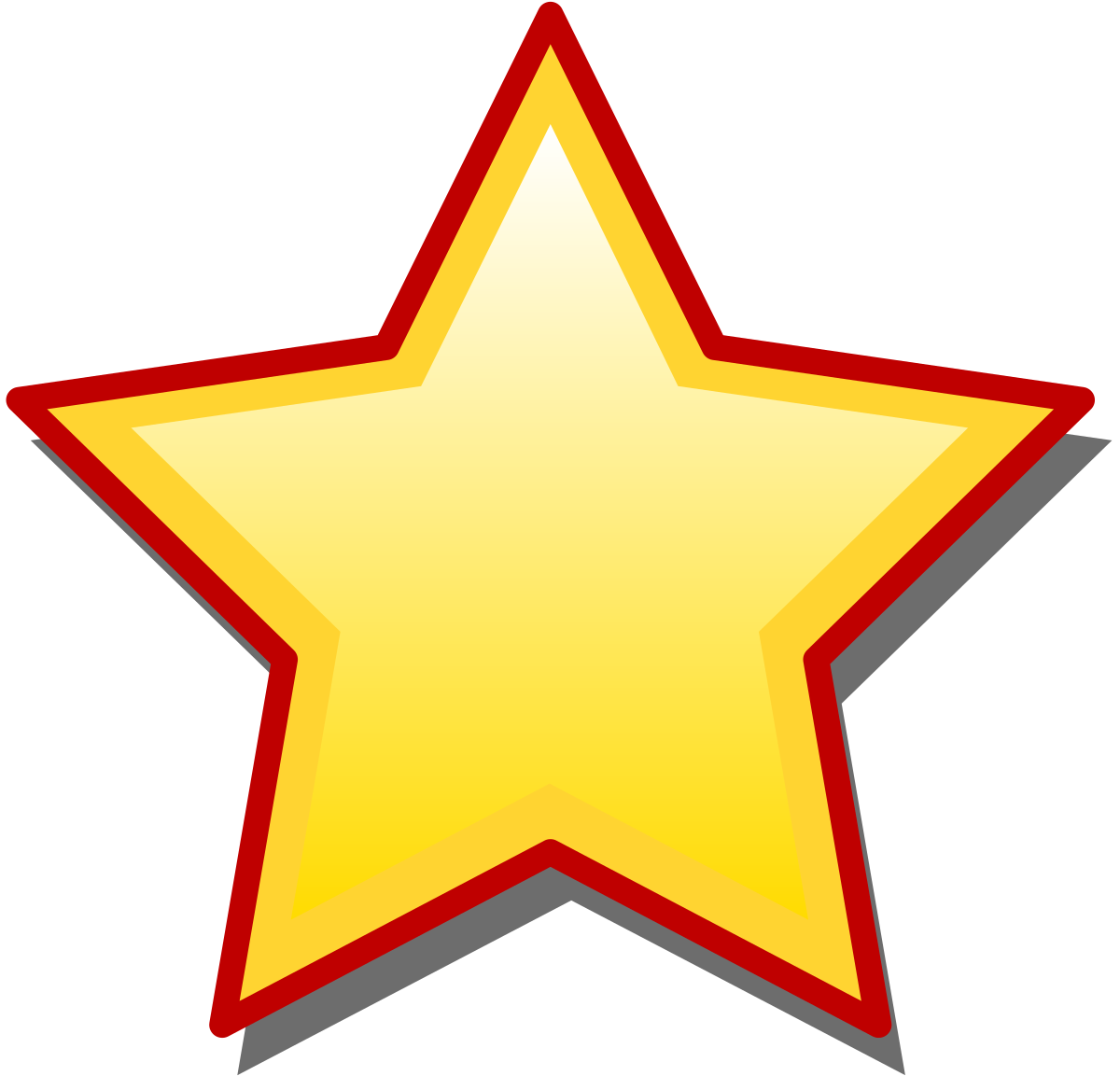 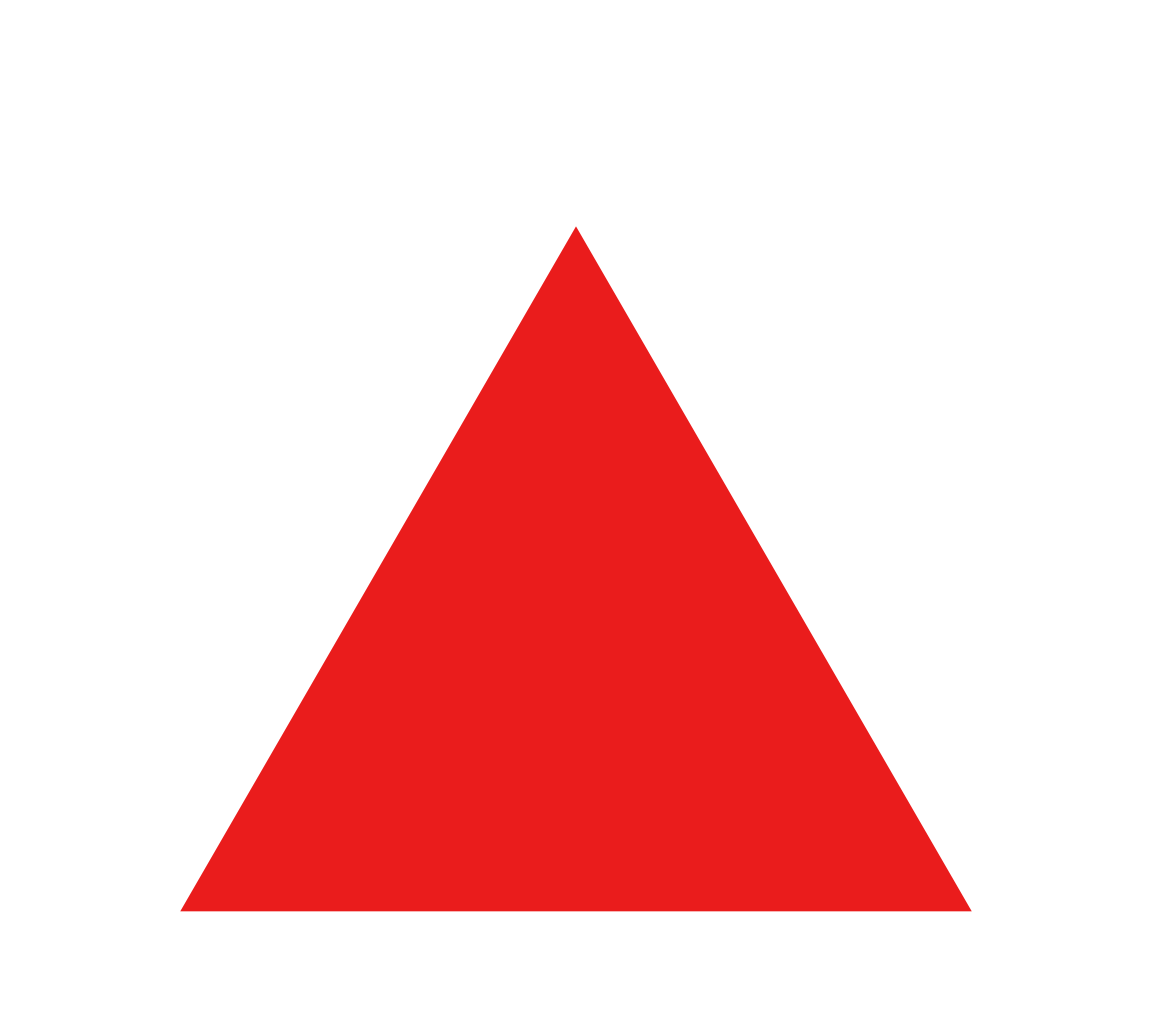 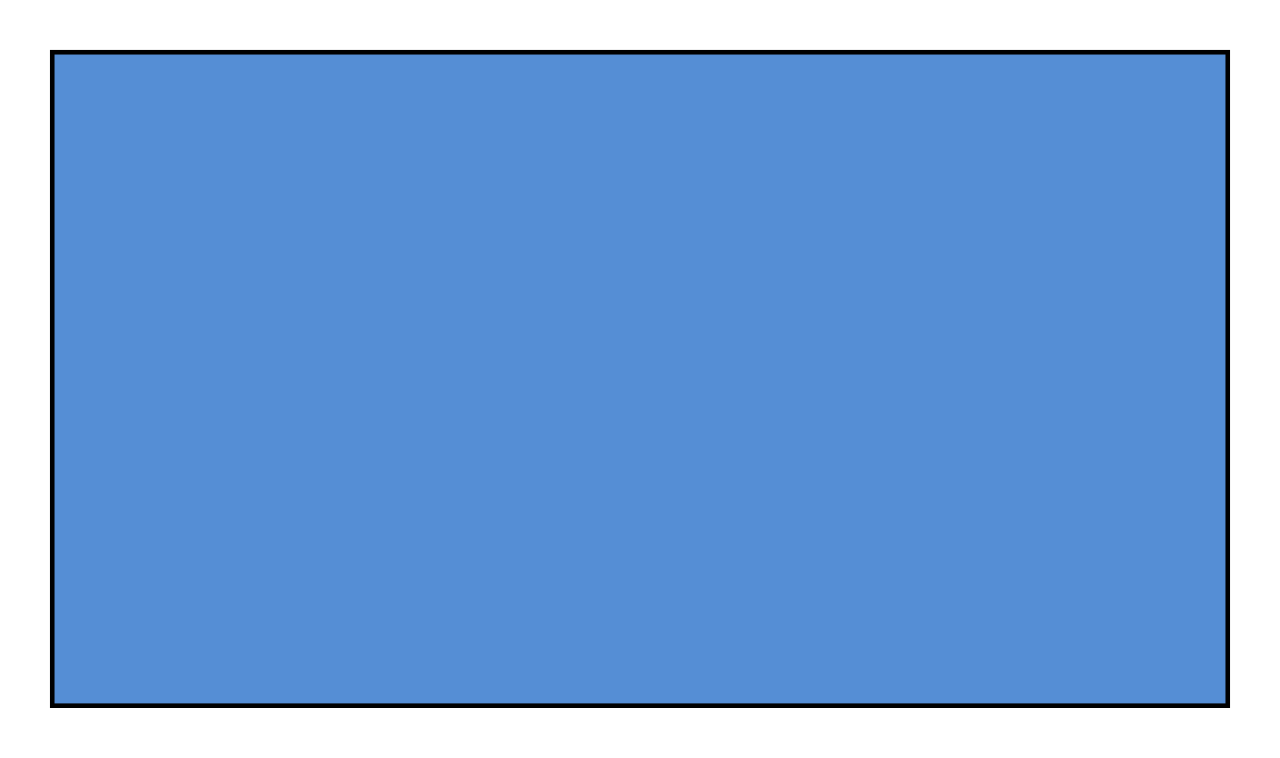 What’s the first letter of the word
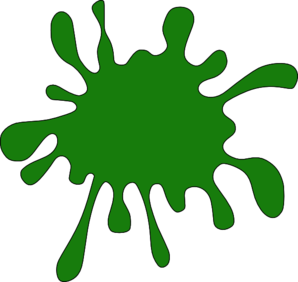 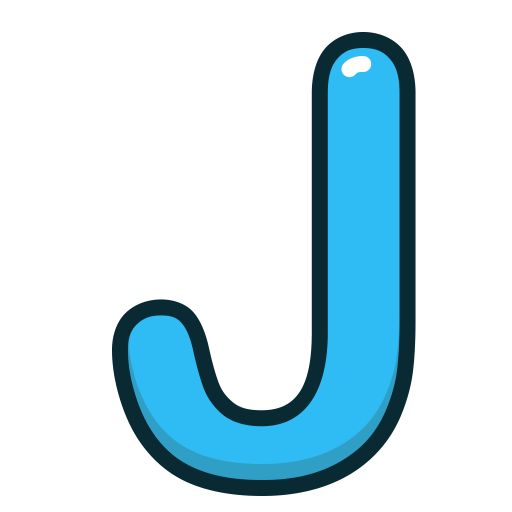 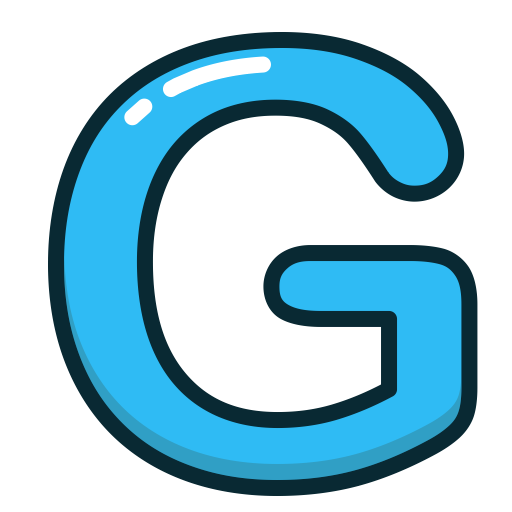 What’s the first letter of the word
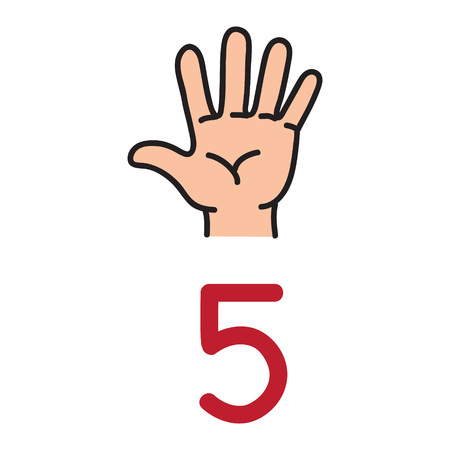 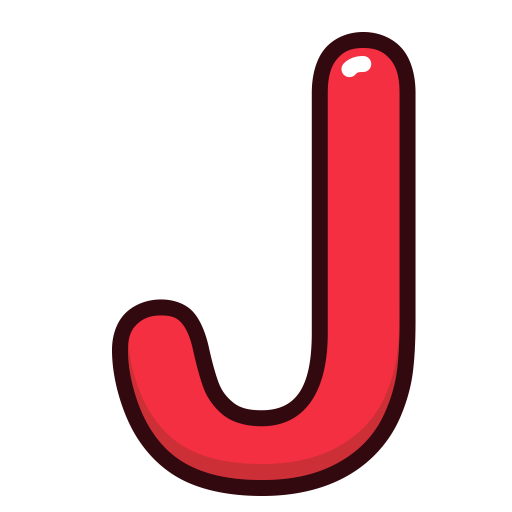 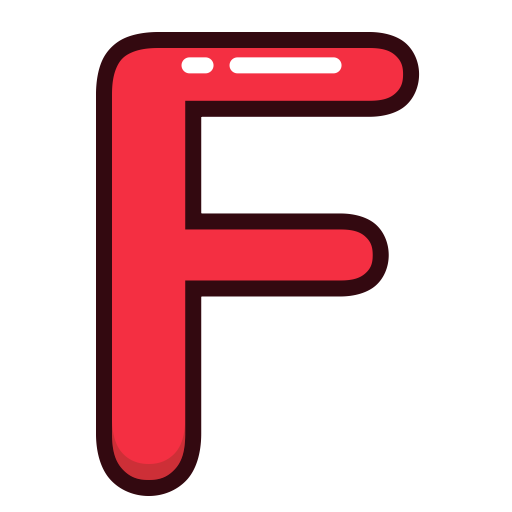 What’s the first letter of the word
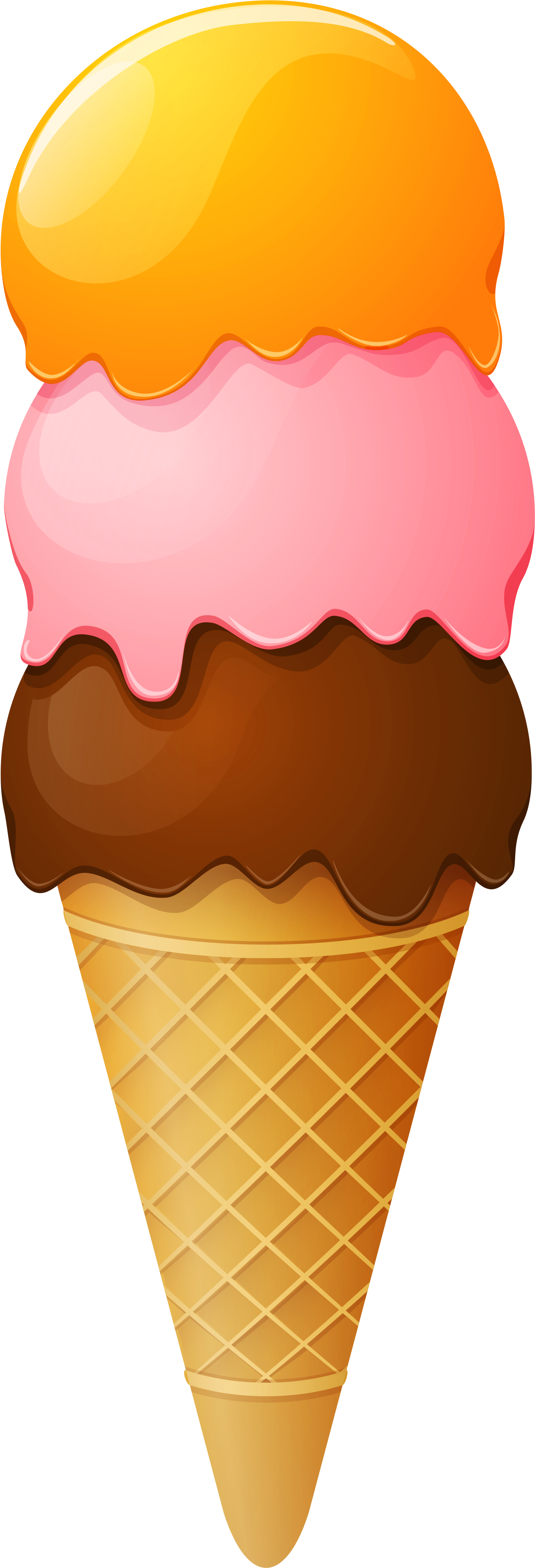 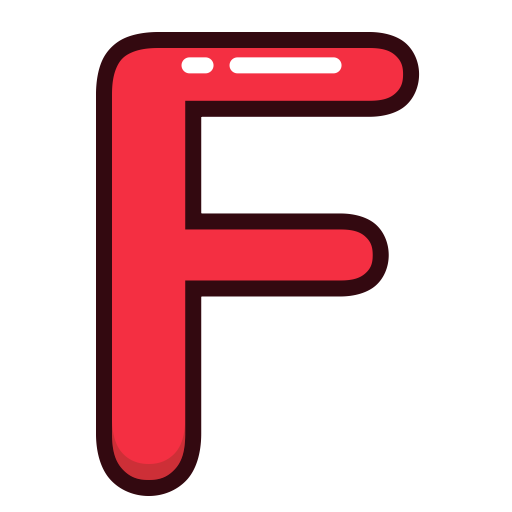 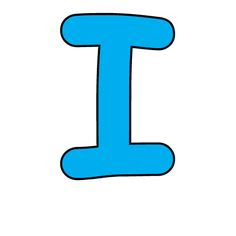 What’s the first letter of the word
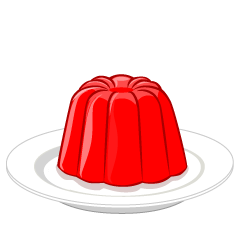 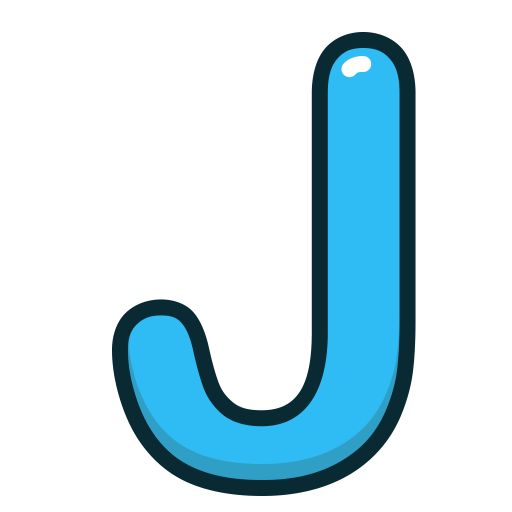 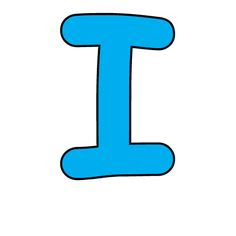 What’s the first letter of the word
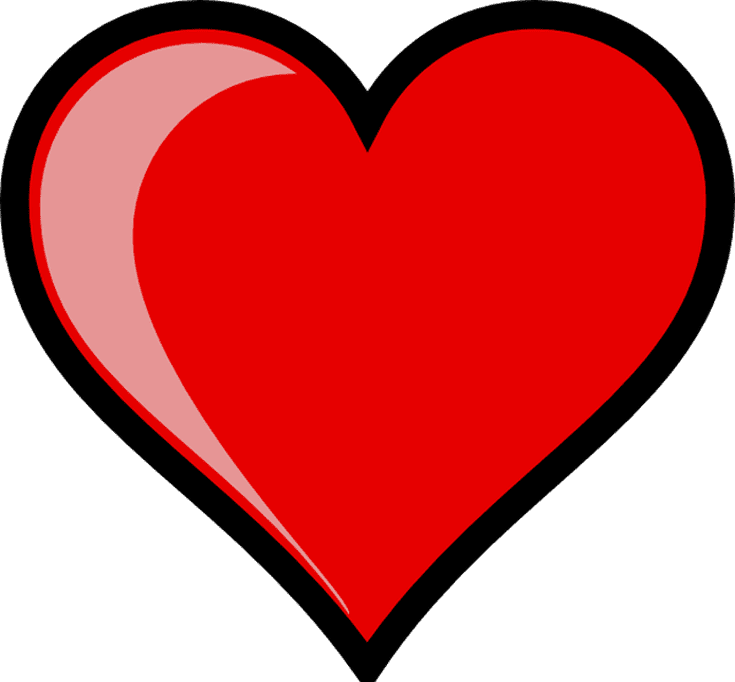 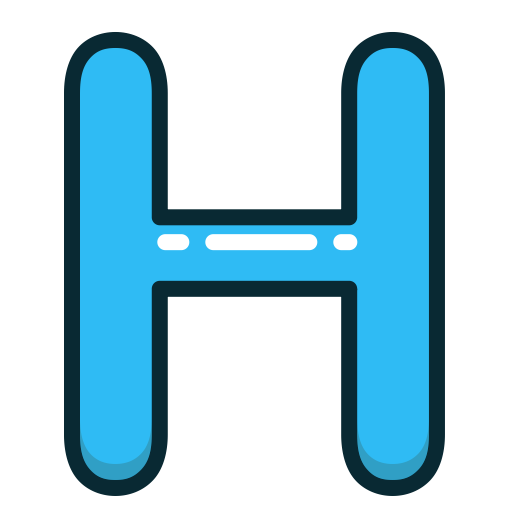 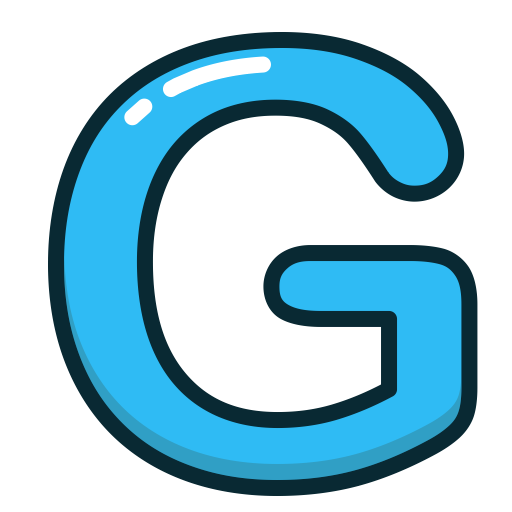 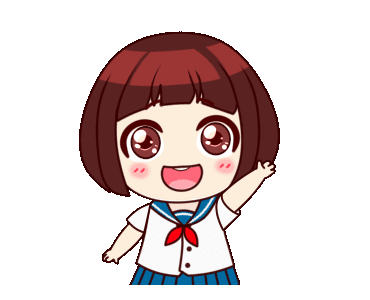 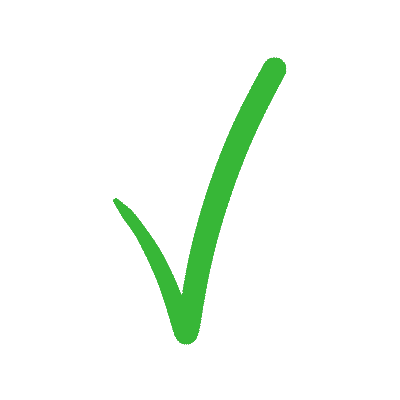 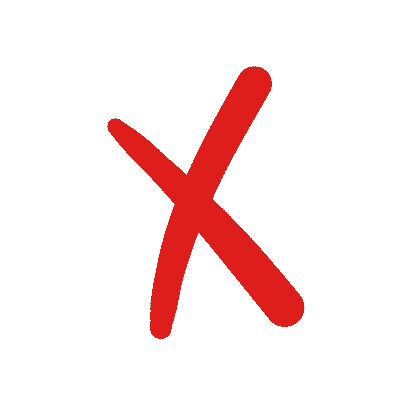 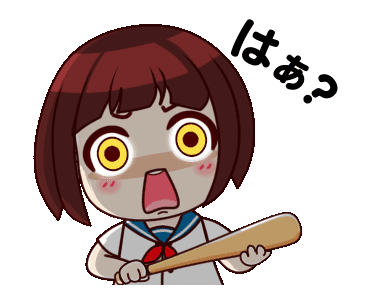 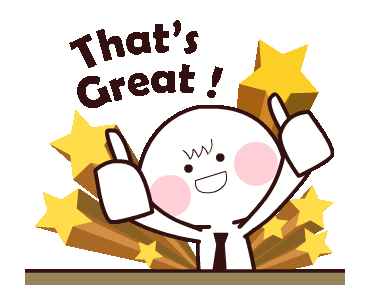 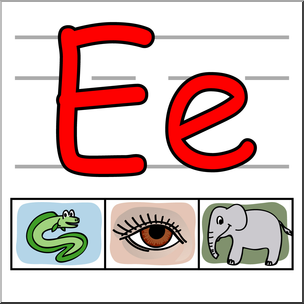 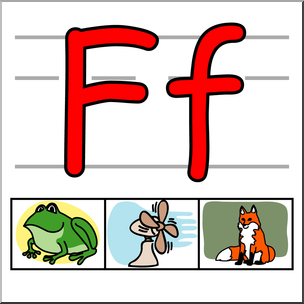 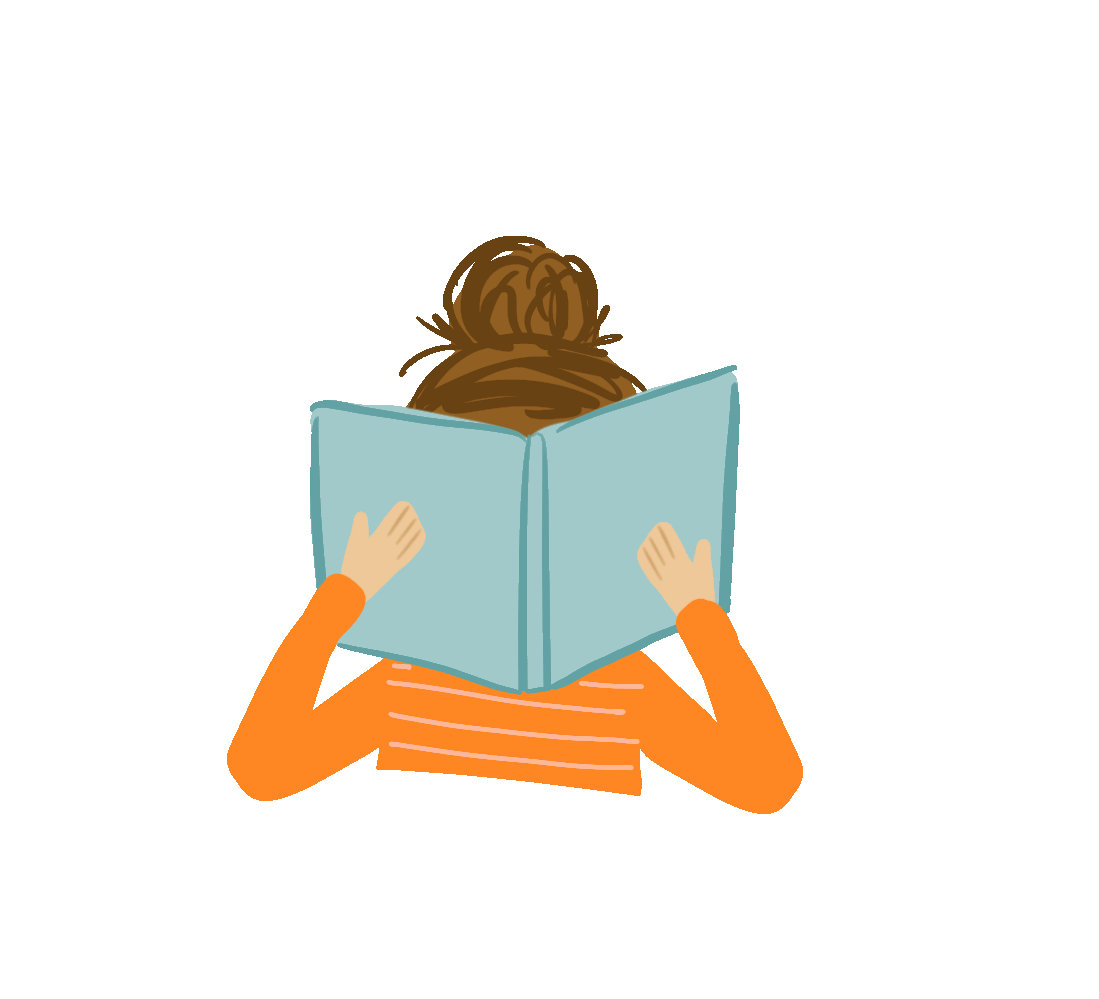 Open your book pages 93&94
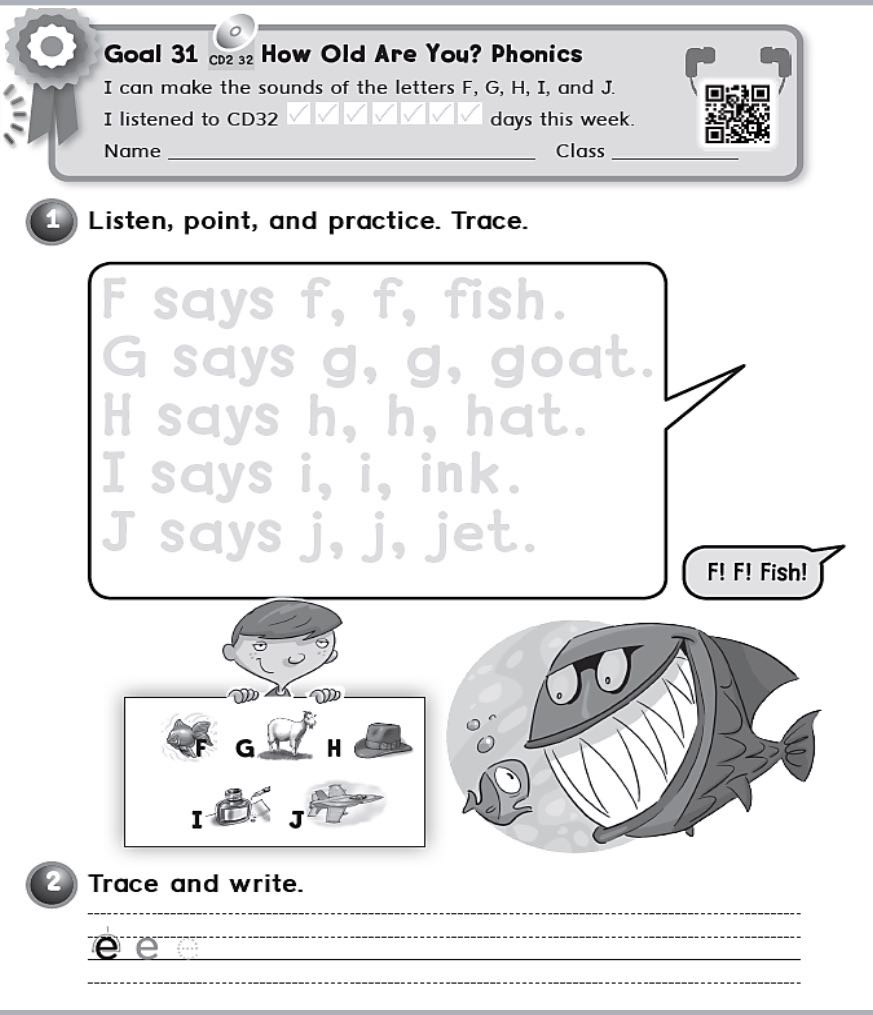 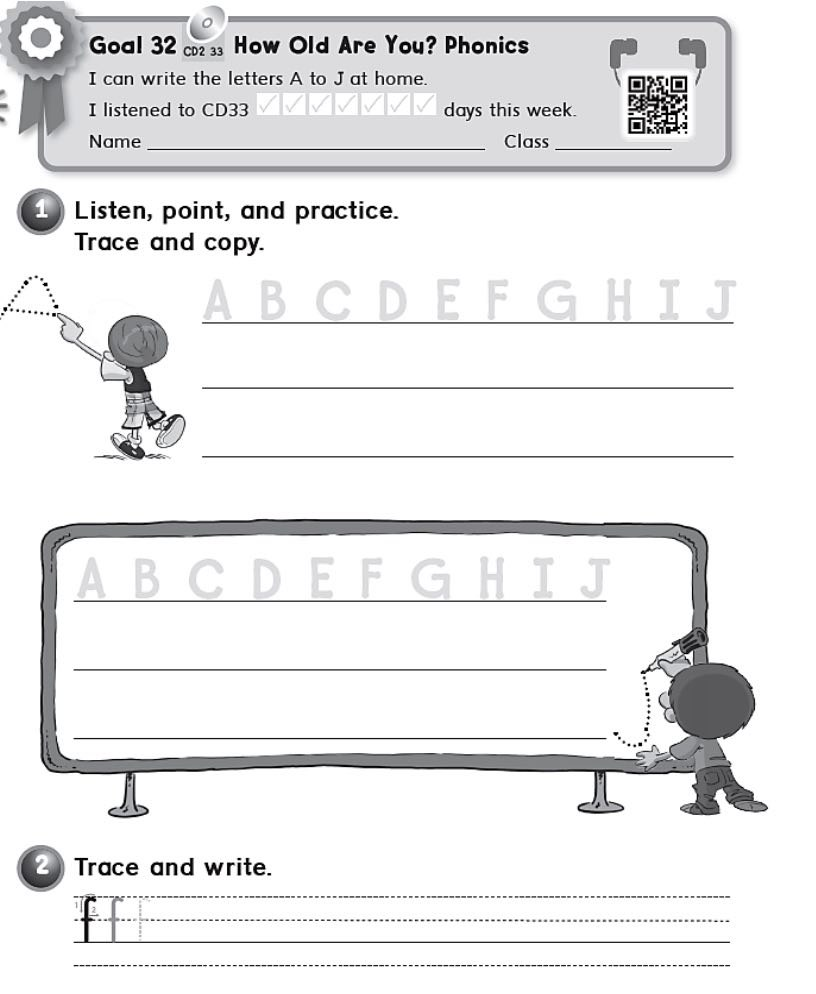 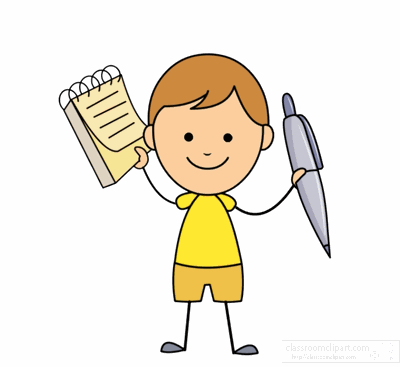 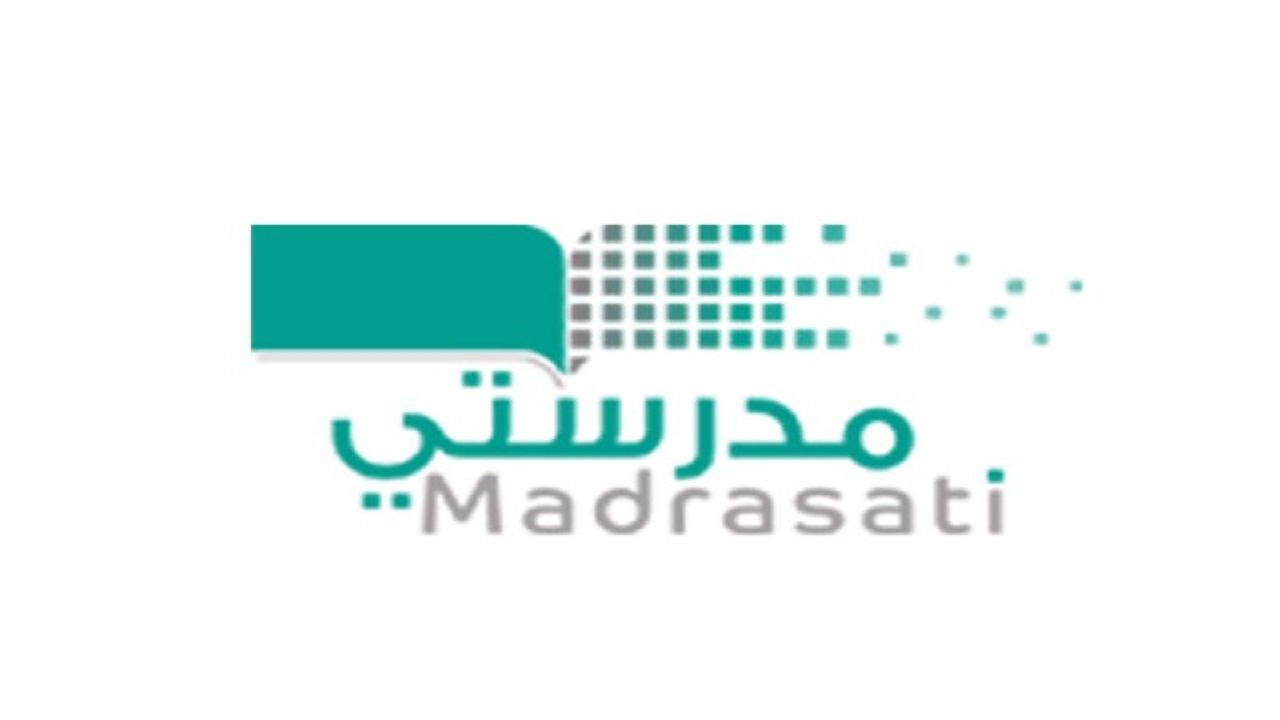 Home work at